Proyecto Académico para la Optimización de Tiempos, Procesos y Documentación.
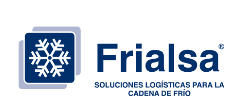 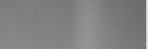 ¡Te estamos buscando!
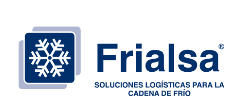 [Speaker Notes: http://pixabay.com/en/office-startup-business-home-office-594132/]
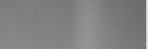 Si eres estudiante de Ingeniería Industrial y te encuentras en penúltimo o último semestre, queremos que tu talento forme parte de nuestro equipo.

Adquiere experiencia profesional con nosotros.  Somos la empresa líder en México en soluciones logísticas integrales de cadena en frio   y continuamos nuestro crecimiento en México y Centroamérica.


Únete al equipo de Transformación y se responsable del mapeo de tiempos, procesos y documentación de los mismos.  ¡Queremos que formes parte de nuestra transformación!
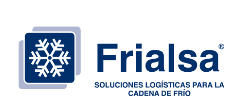 [Speaker Notes: http://pixabay.com/en/office-startup-business-home-office-594132/]
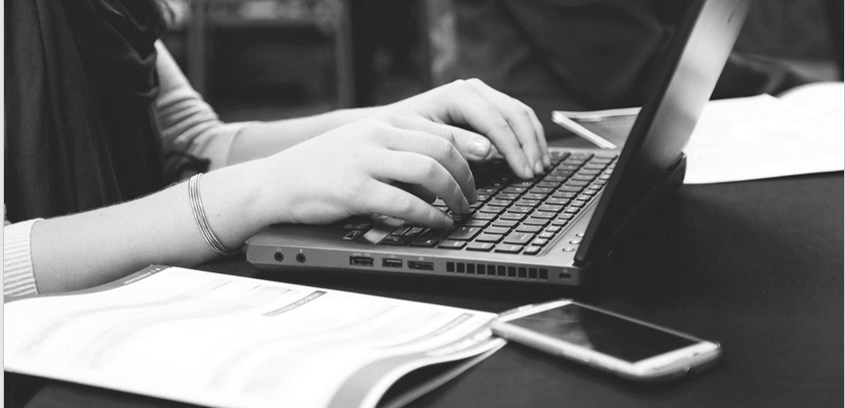 Perfil buscado
Responsable, analítico, proactivo y organizado.

Excelente vocabulario,
 ortografía y redacción
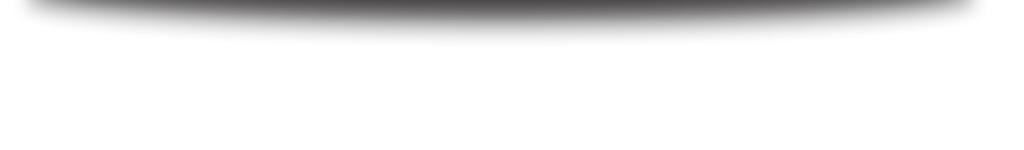 Conocimientos básicos en la documentación de procesos: elaboración de procesos, diagramas de flujo, narrativas, procedimientos y perfiles de puesto.
Enfoque a la medición de tiempos y movimientos en todos los procesos.
Conocimientos básicos de Visio Microsoft y paquetería Office
Principales funciones
Medición de tiempos en los procesos actuales de los centros de distribución, generación de base de datos, análisis de información y reporte de resultados.
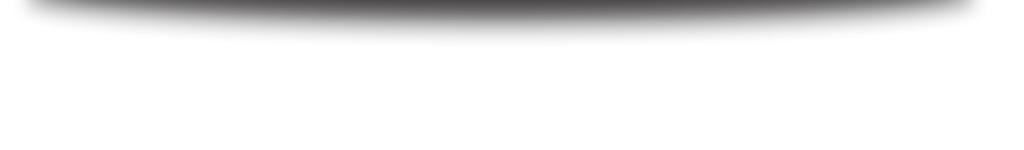 Construcción de modelos para proyección de tiempos por cliente.
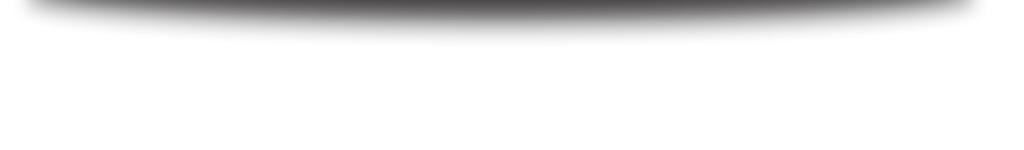 Levantamiento de información con usuarios, elaboración de documentación de procesos a partir de entrevistas y con la documentación previa que exista.
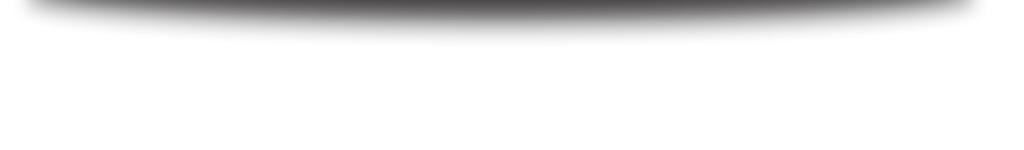 Propuesta de optimización en tiempos y procesos.
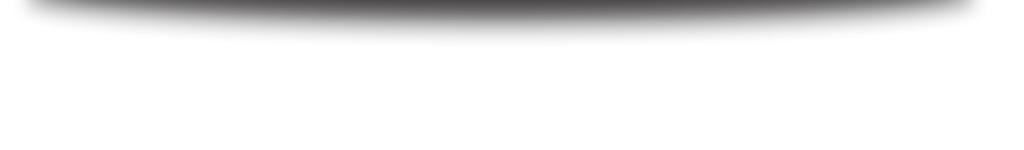